ПОТРЕБНОСТИ
Выполнила: Котукова В.С.
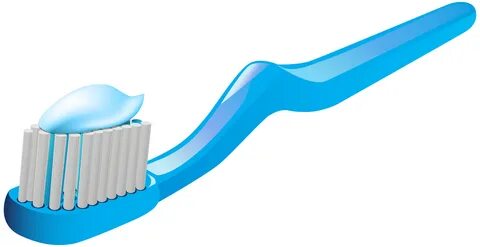 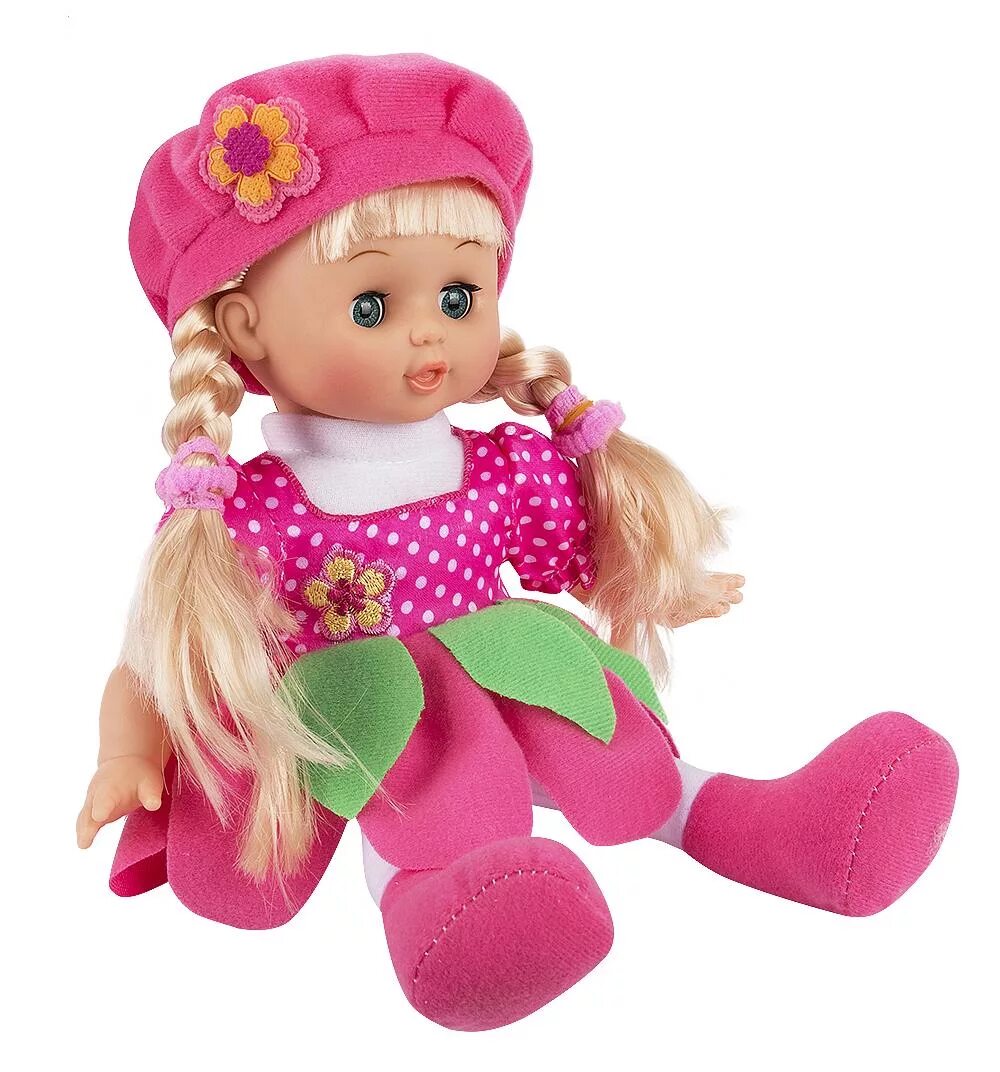 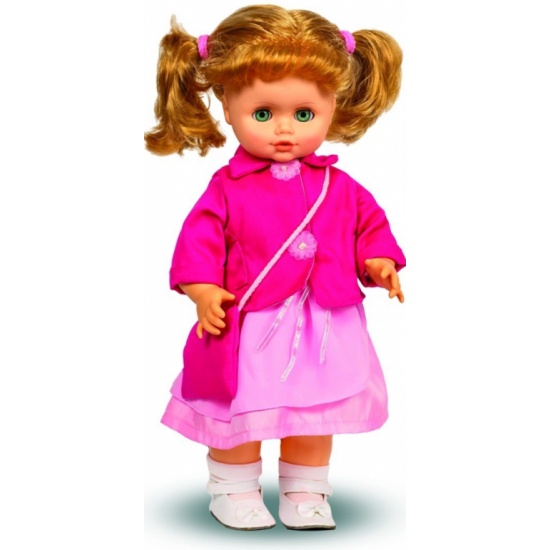 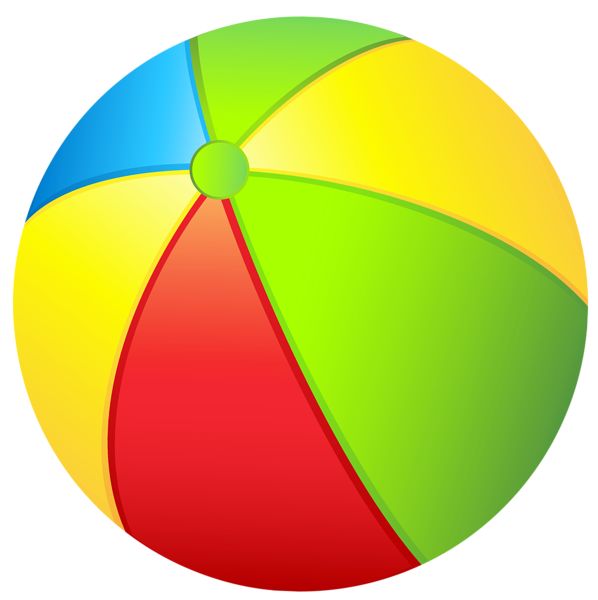 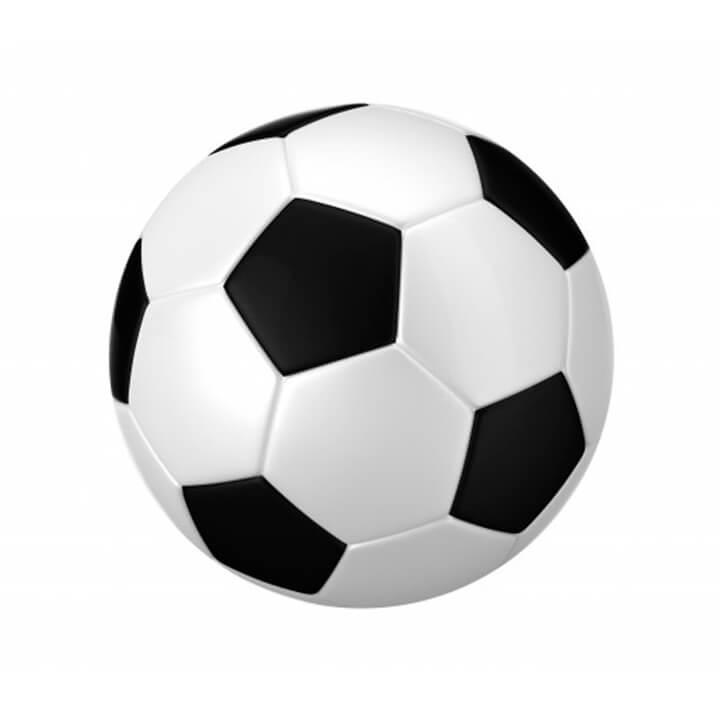 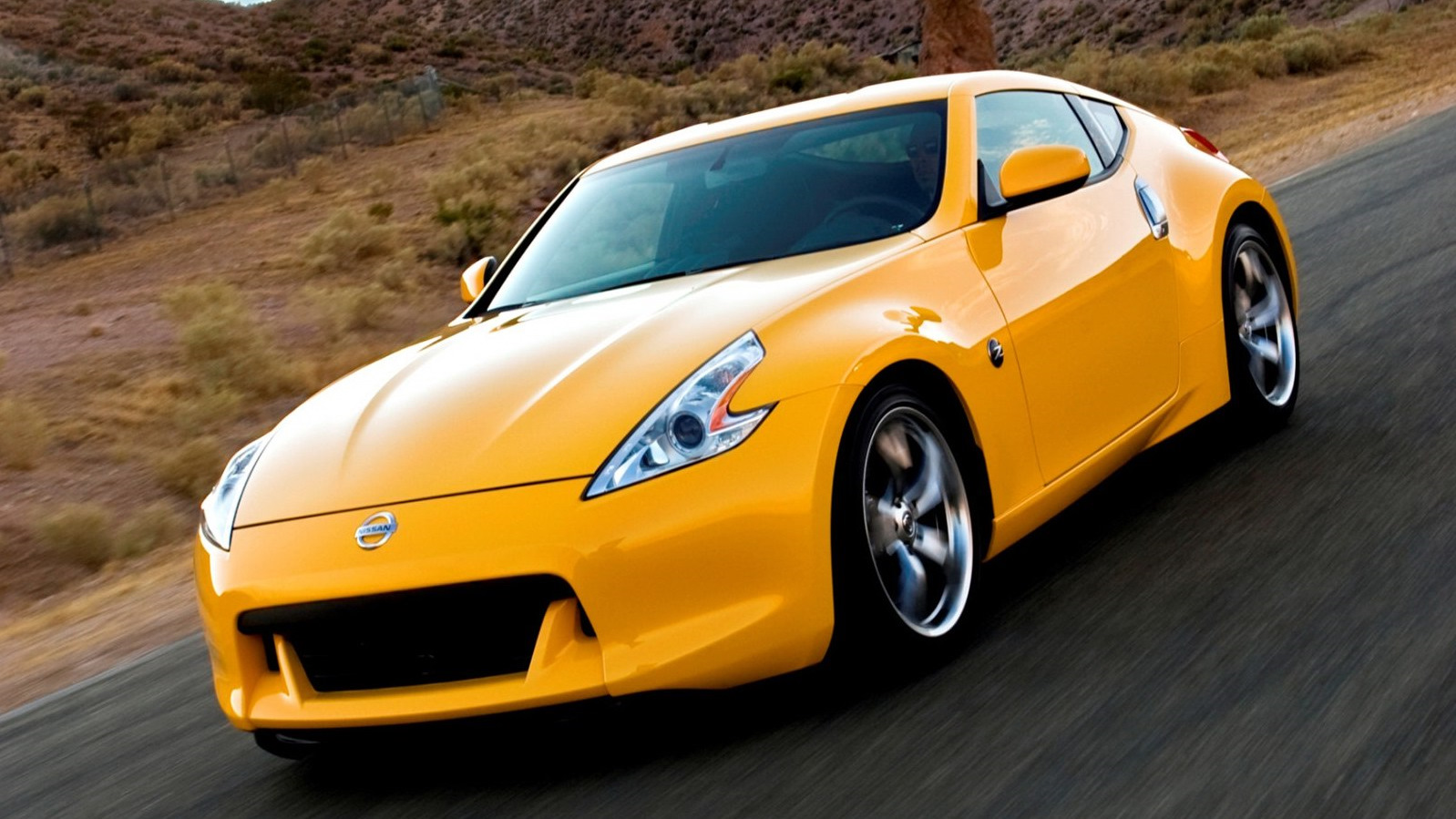 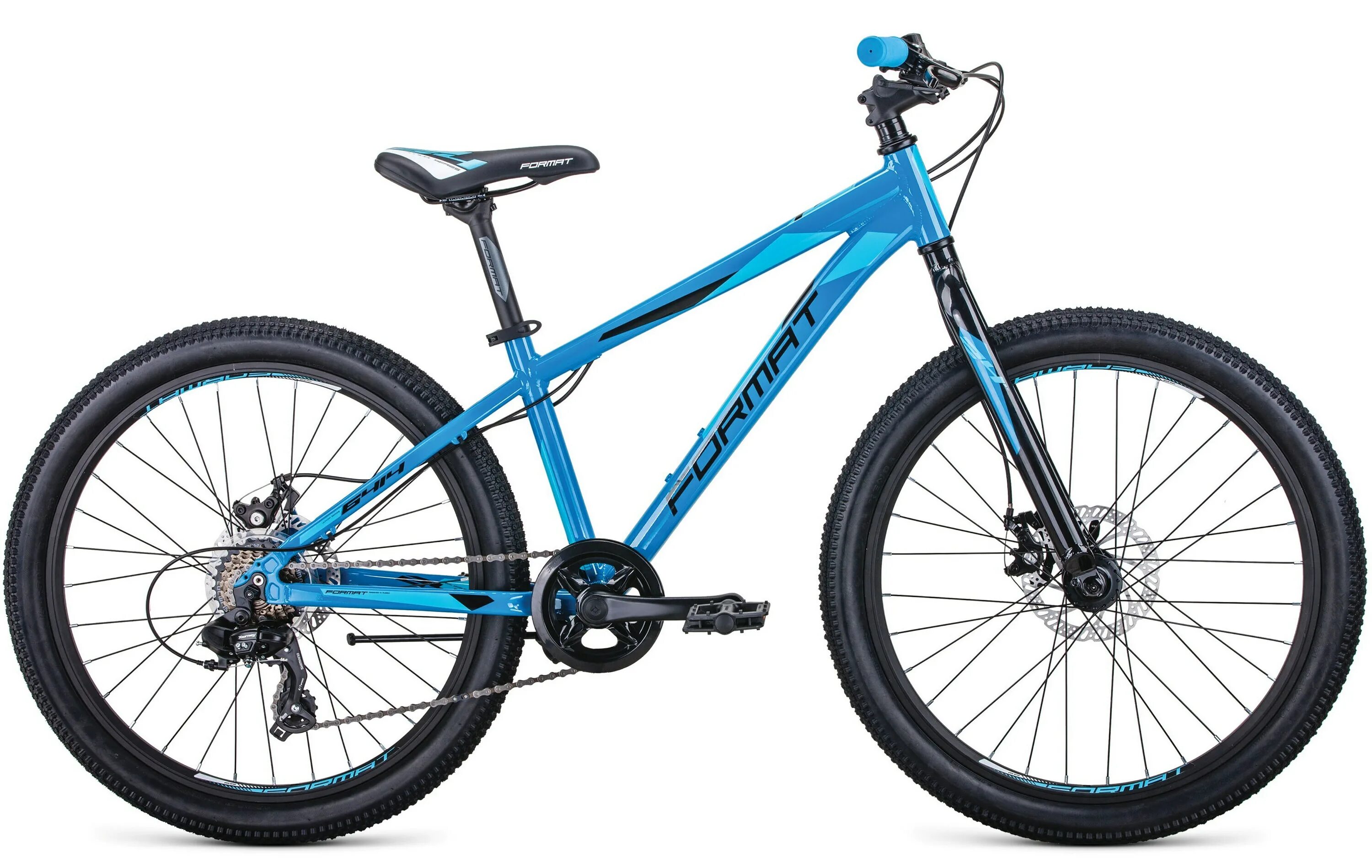 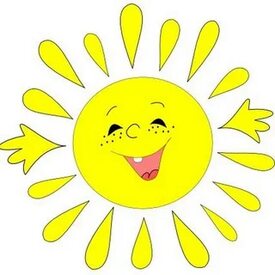 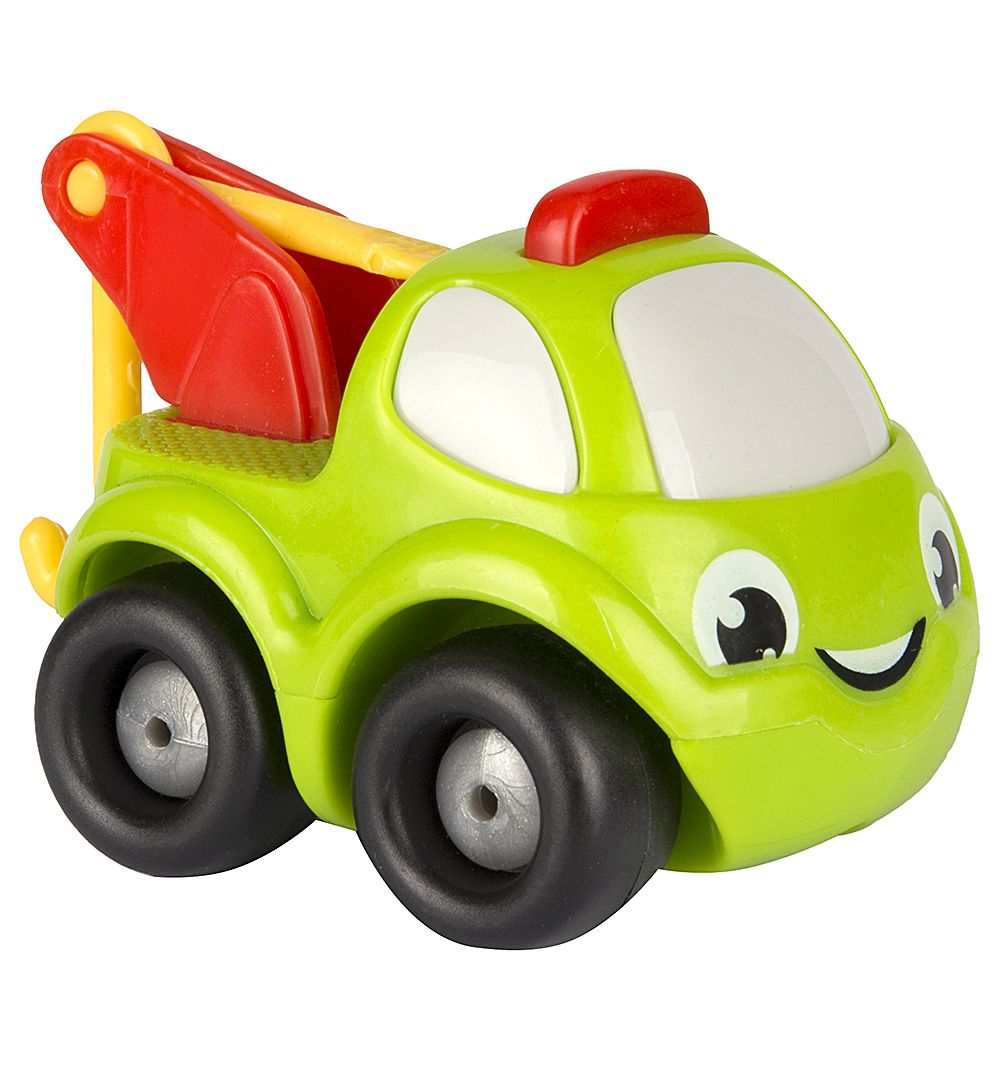 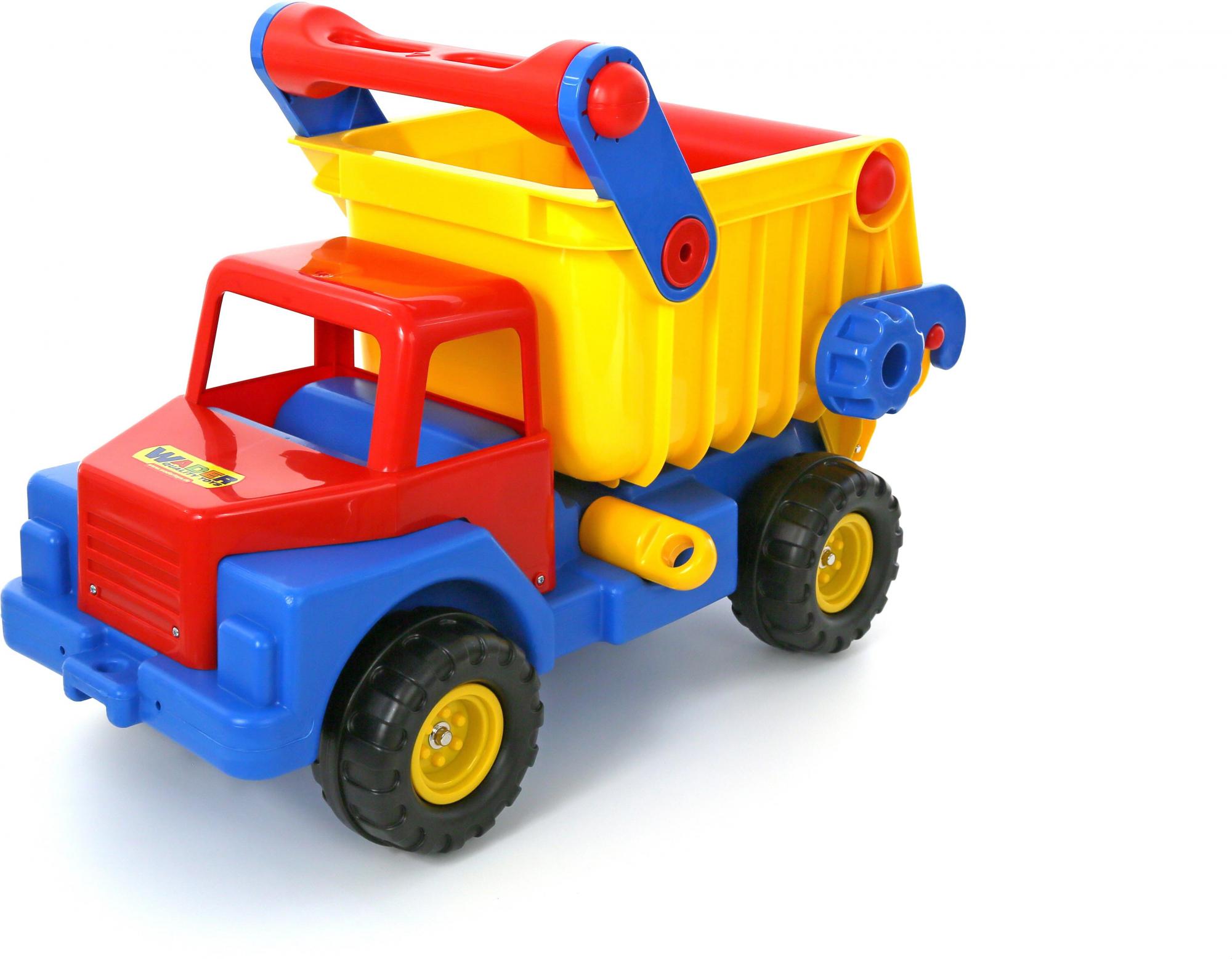 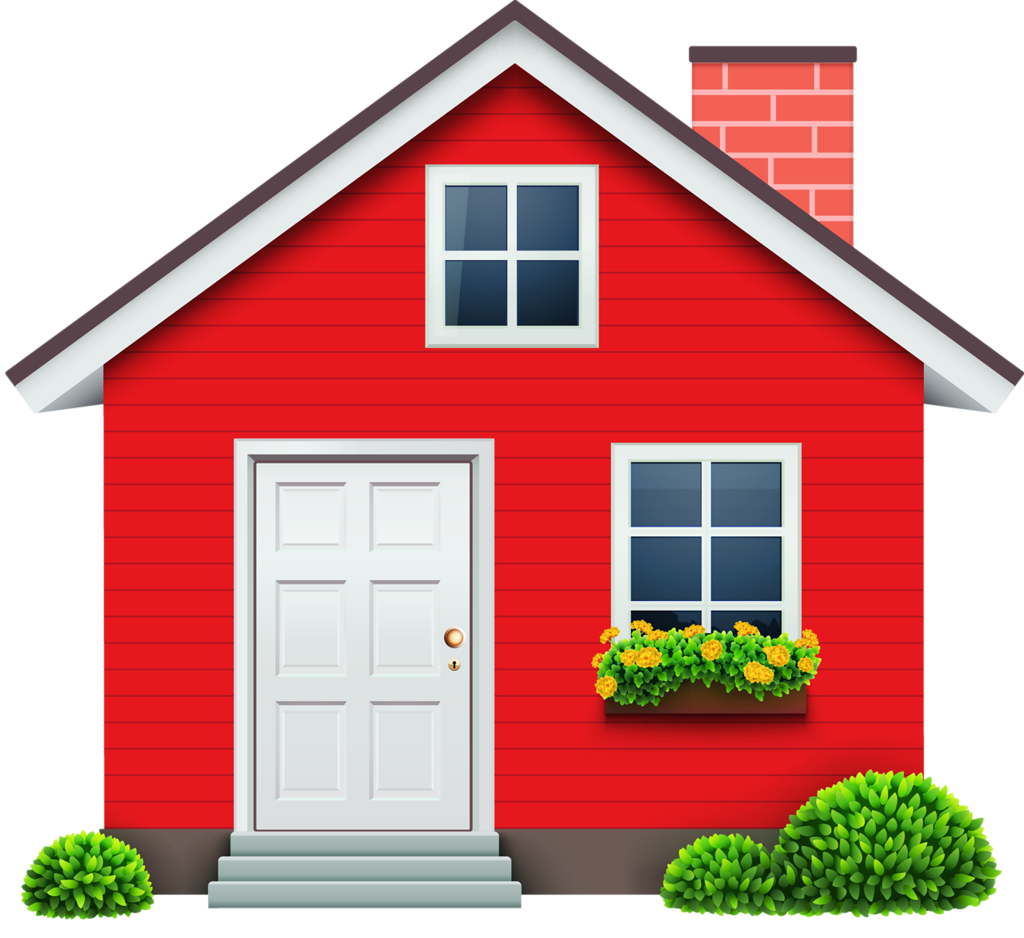 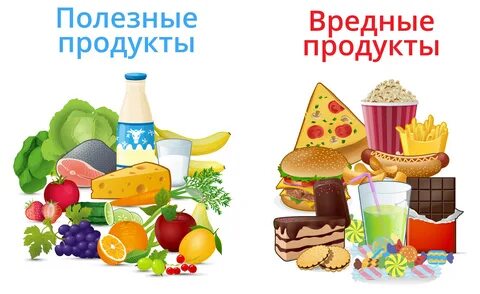 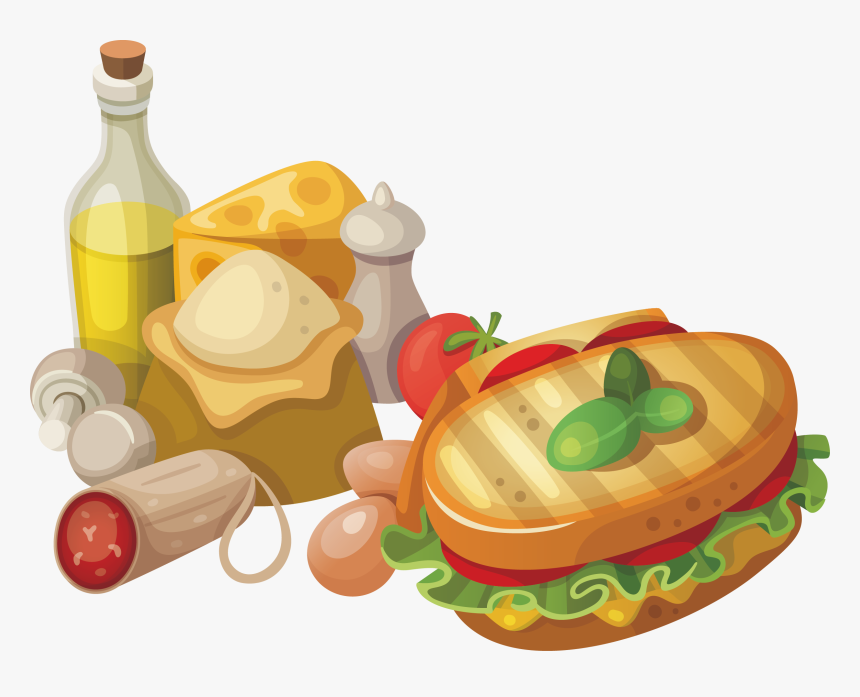 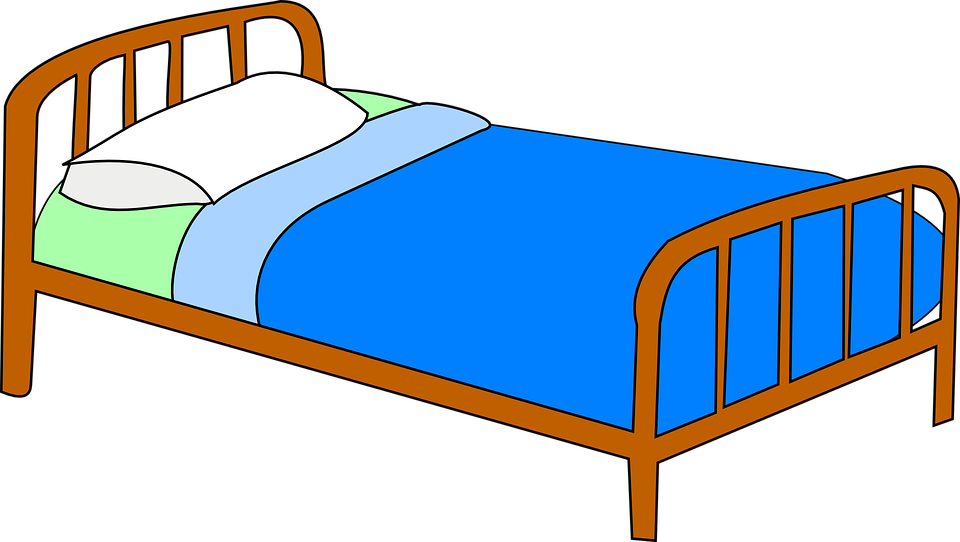 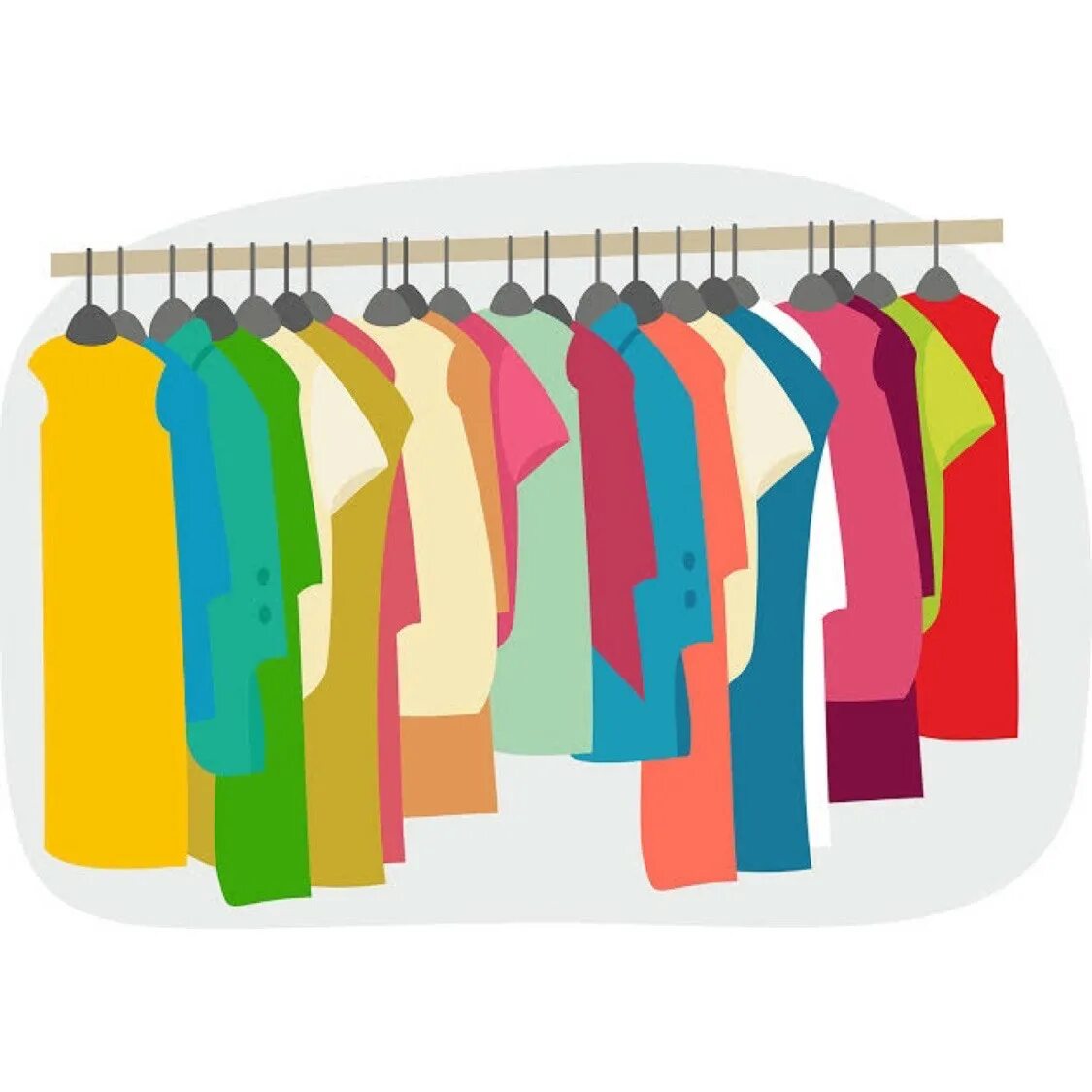 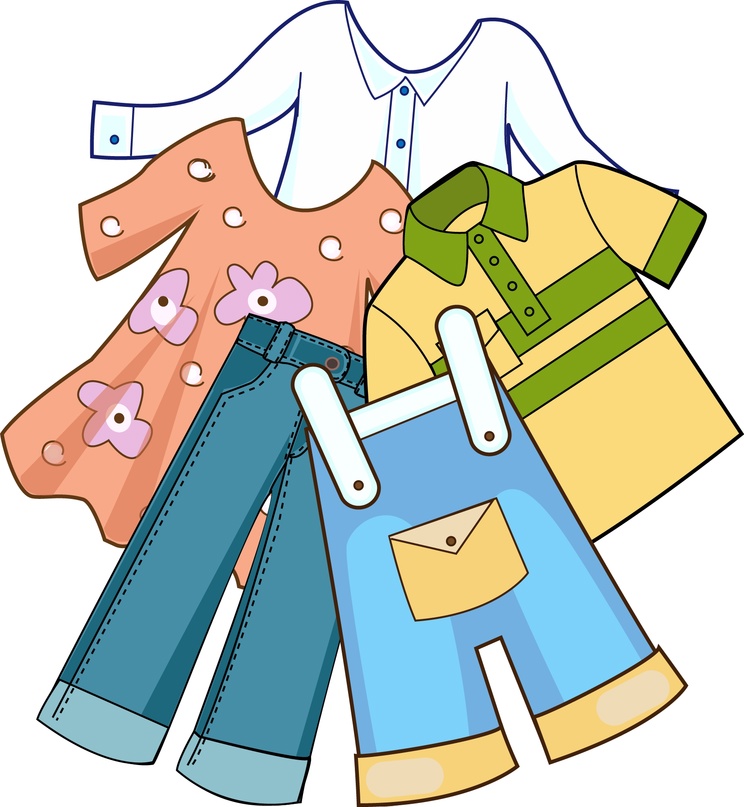 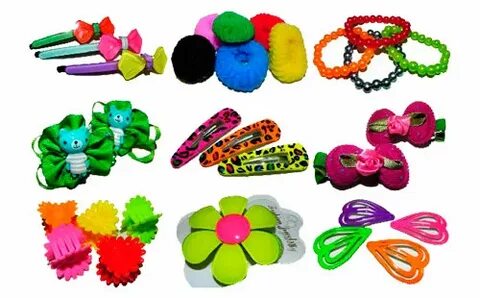 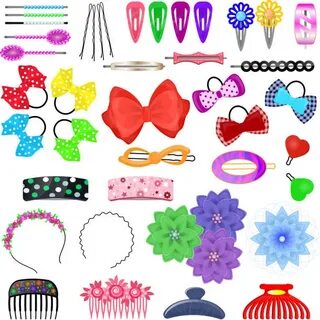 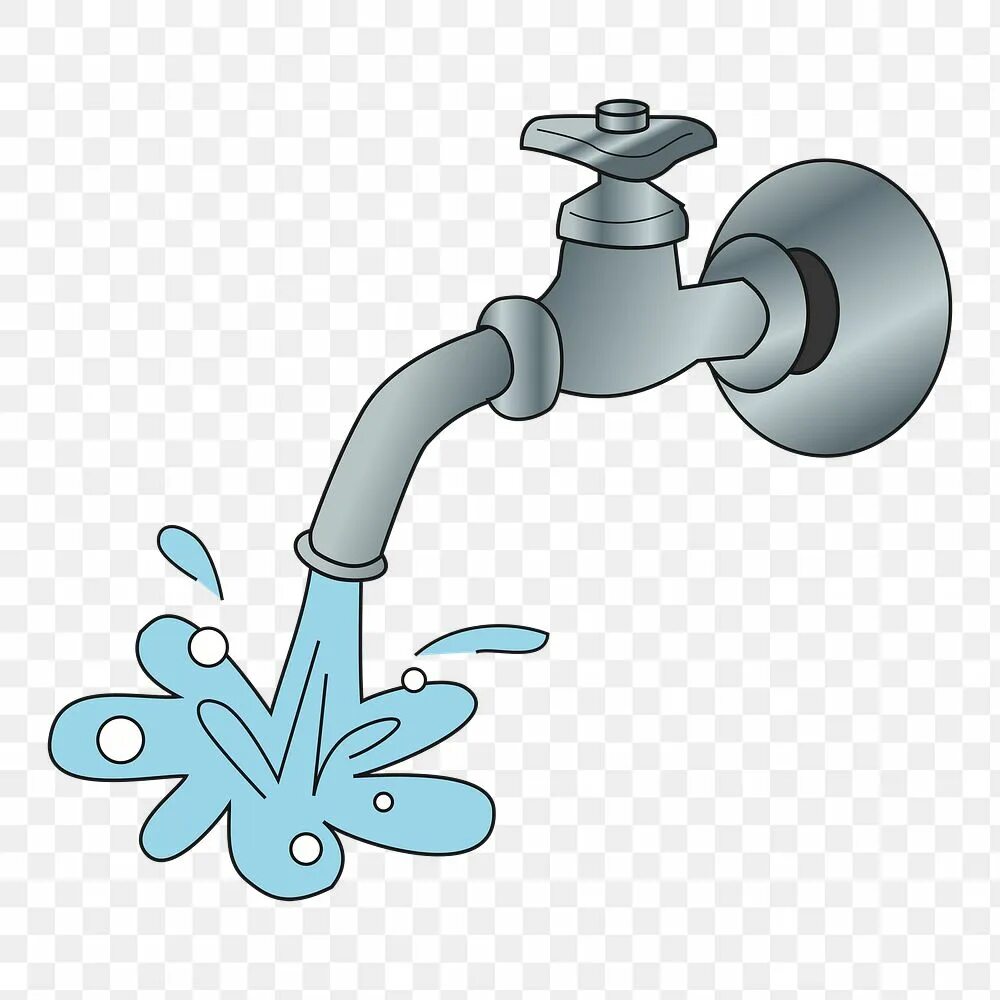 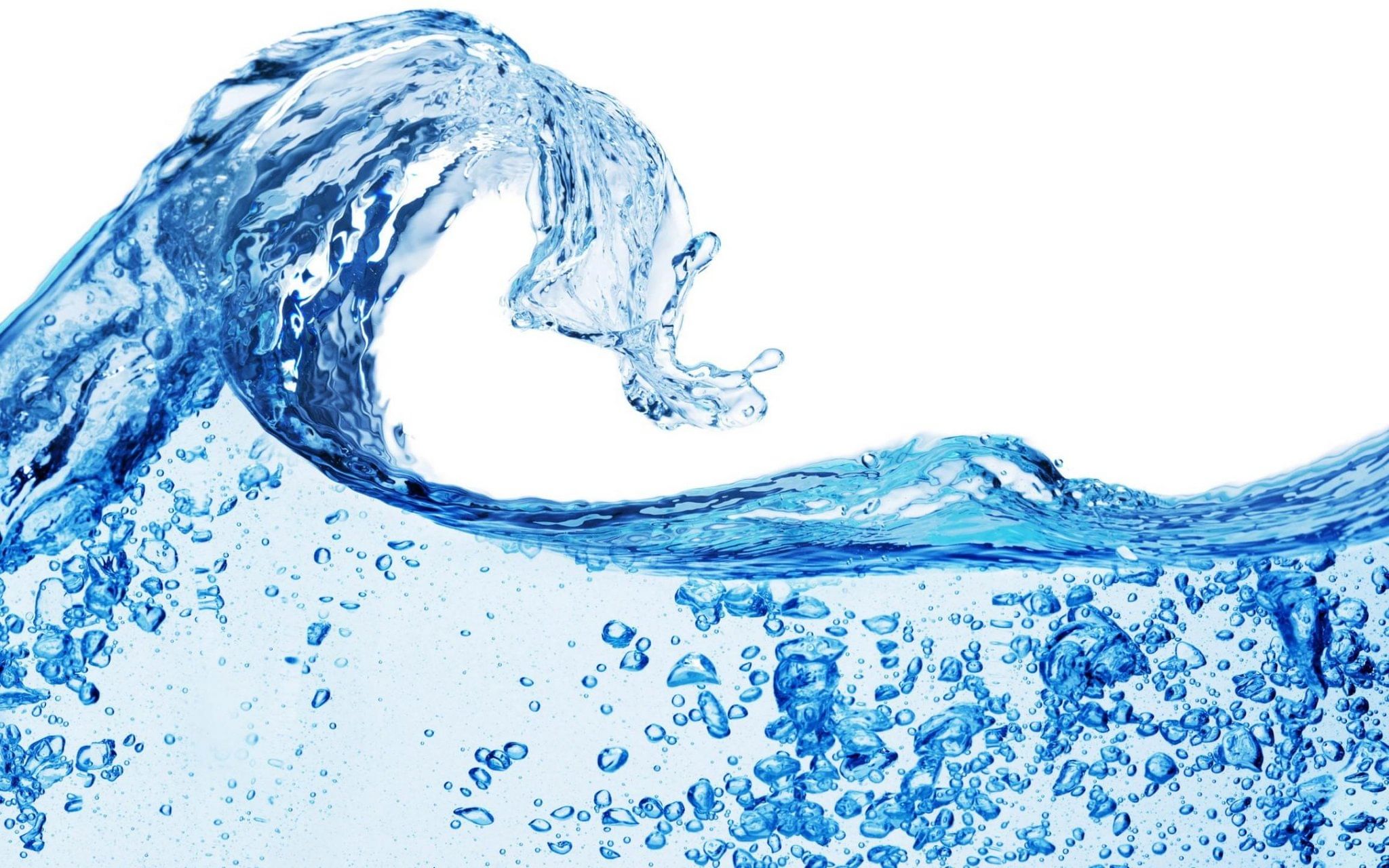